Sähkökemia
Sähköä kemiallisesta energiasta: Galvaaninen kenno
Normaalipotentiaalit, Eº
Korroosio
Elektrolyysi: sähkövirta pakottaa reagoimaan



Katriina Rajala
https://ek.fi/mita-teemme/talous/perustietoja-suomen-taloudesta/ulkomaankauppa/
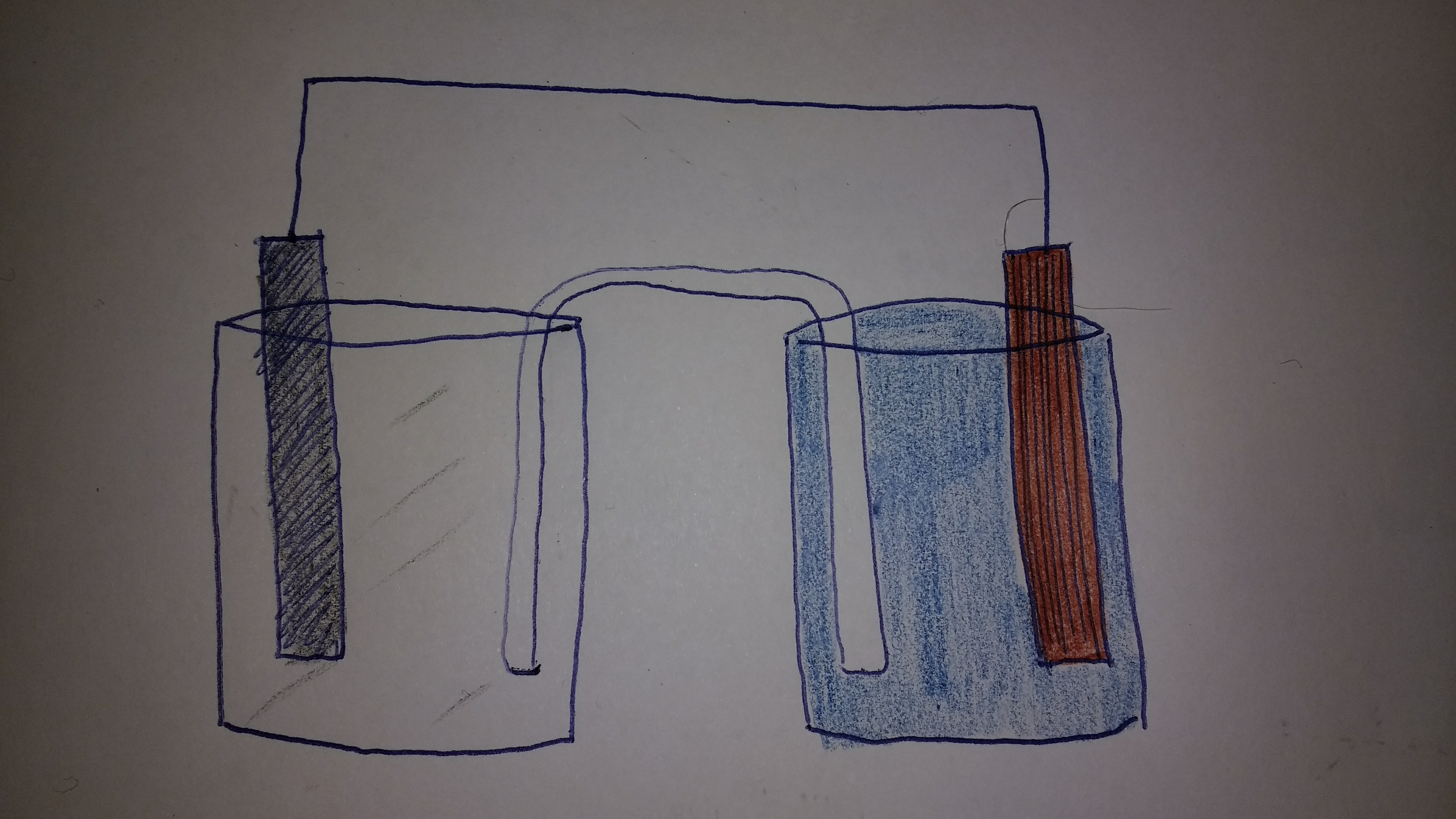 Kemiallinen energia muuttuu sähkövirraksi.
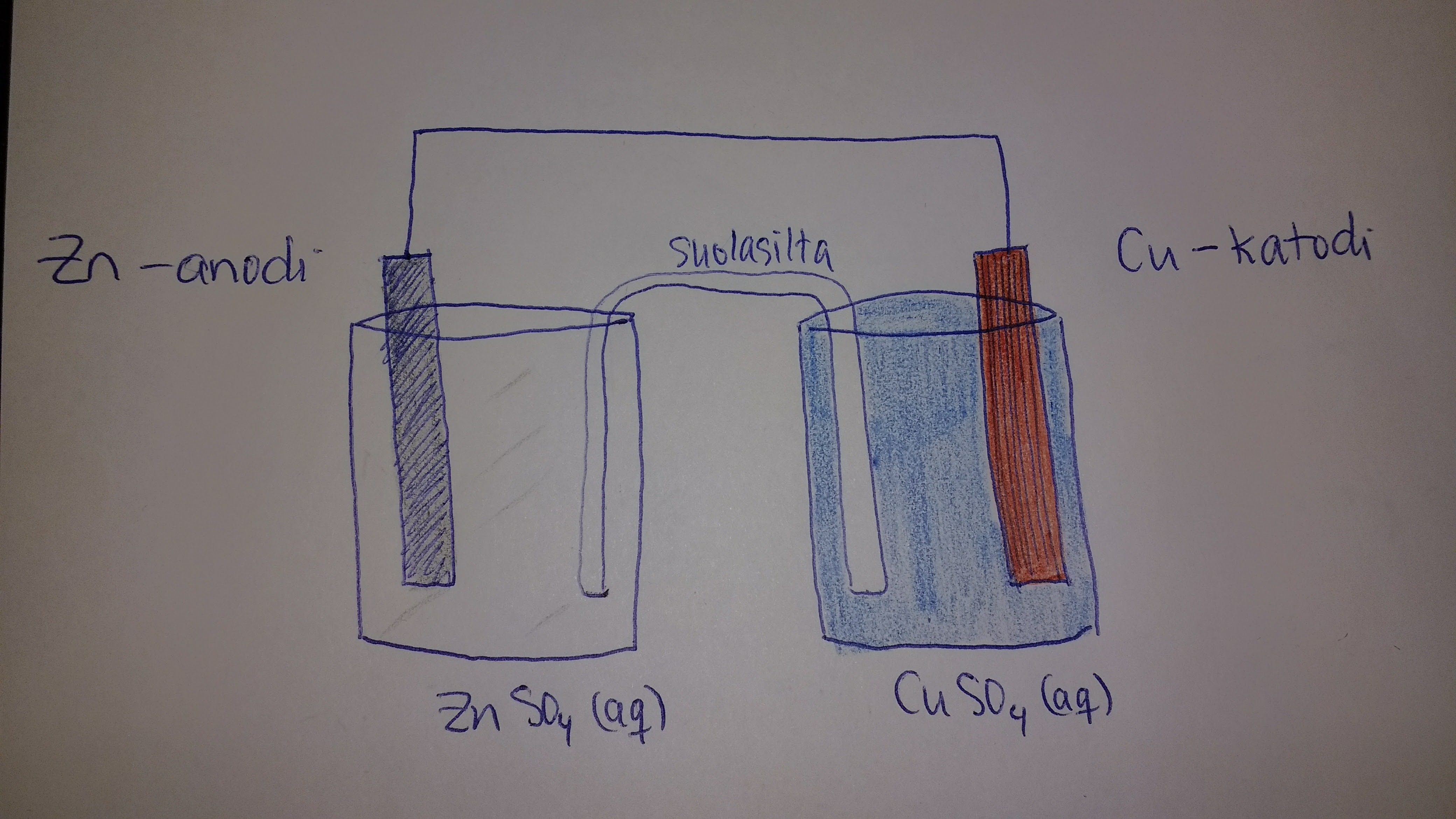 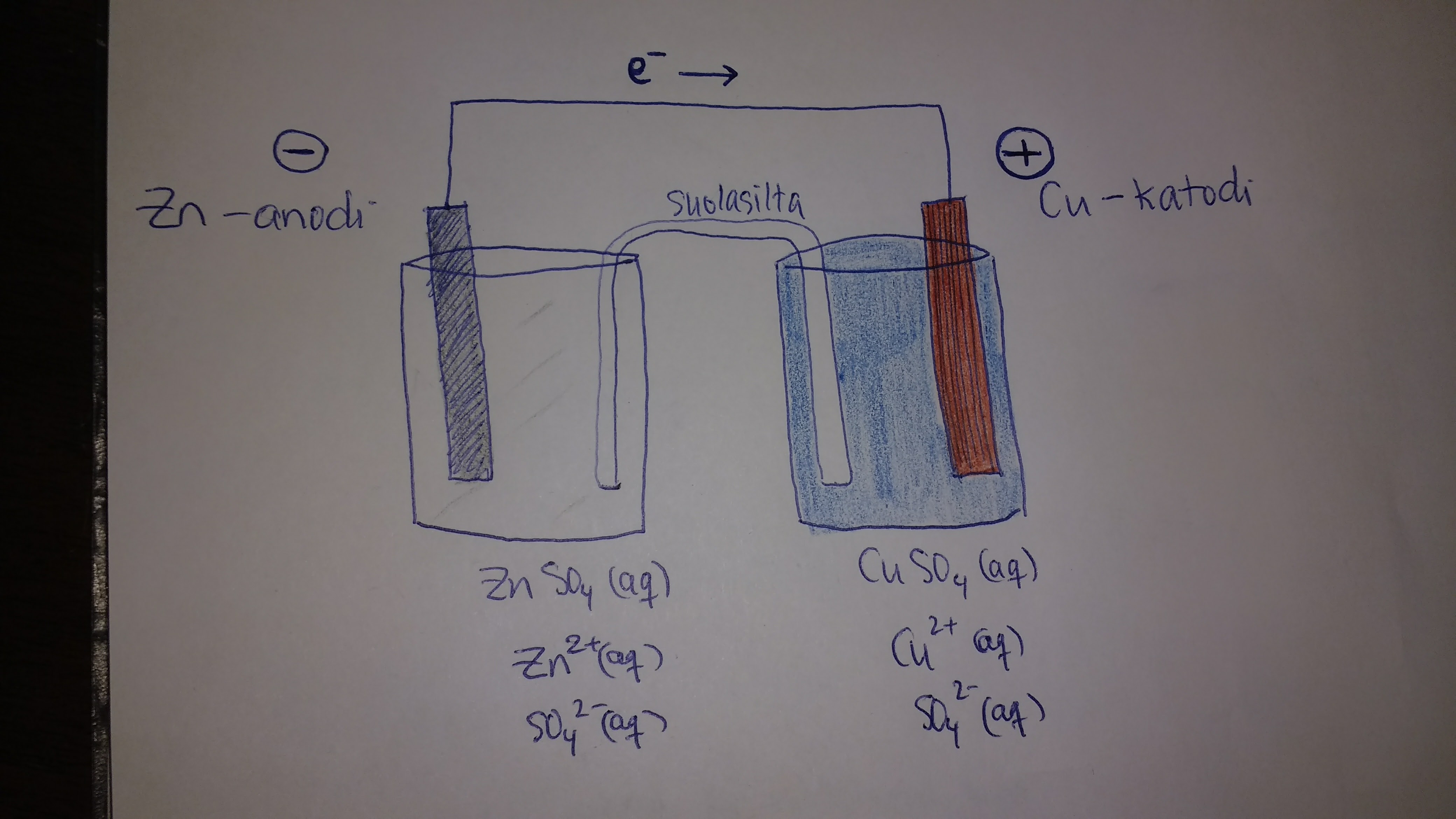 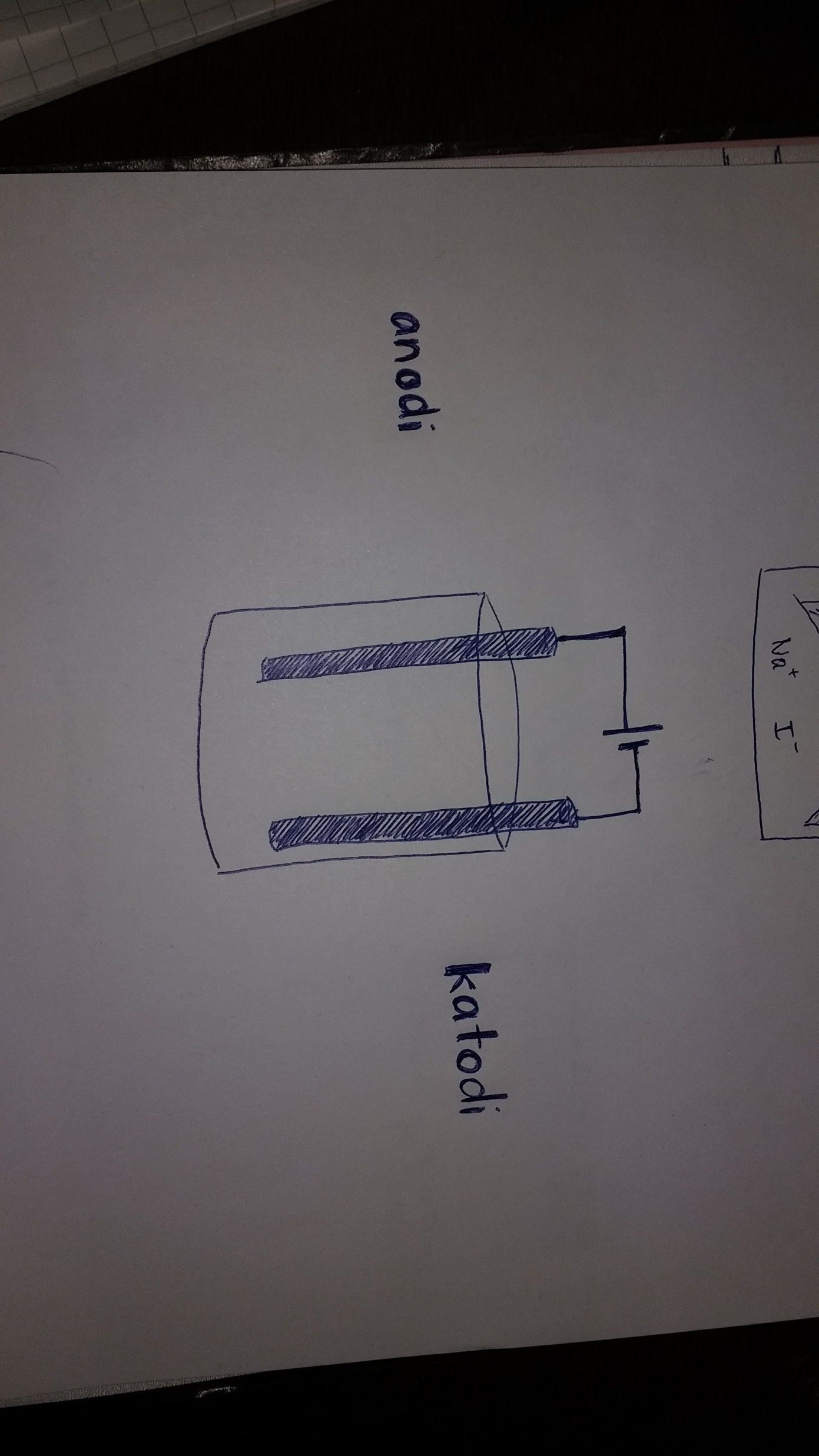 -
TasajännitelähdeMAOL s. 98?
+
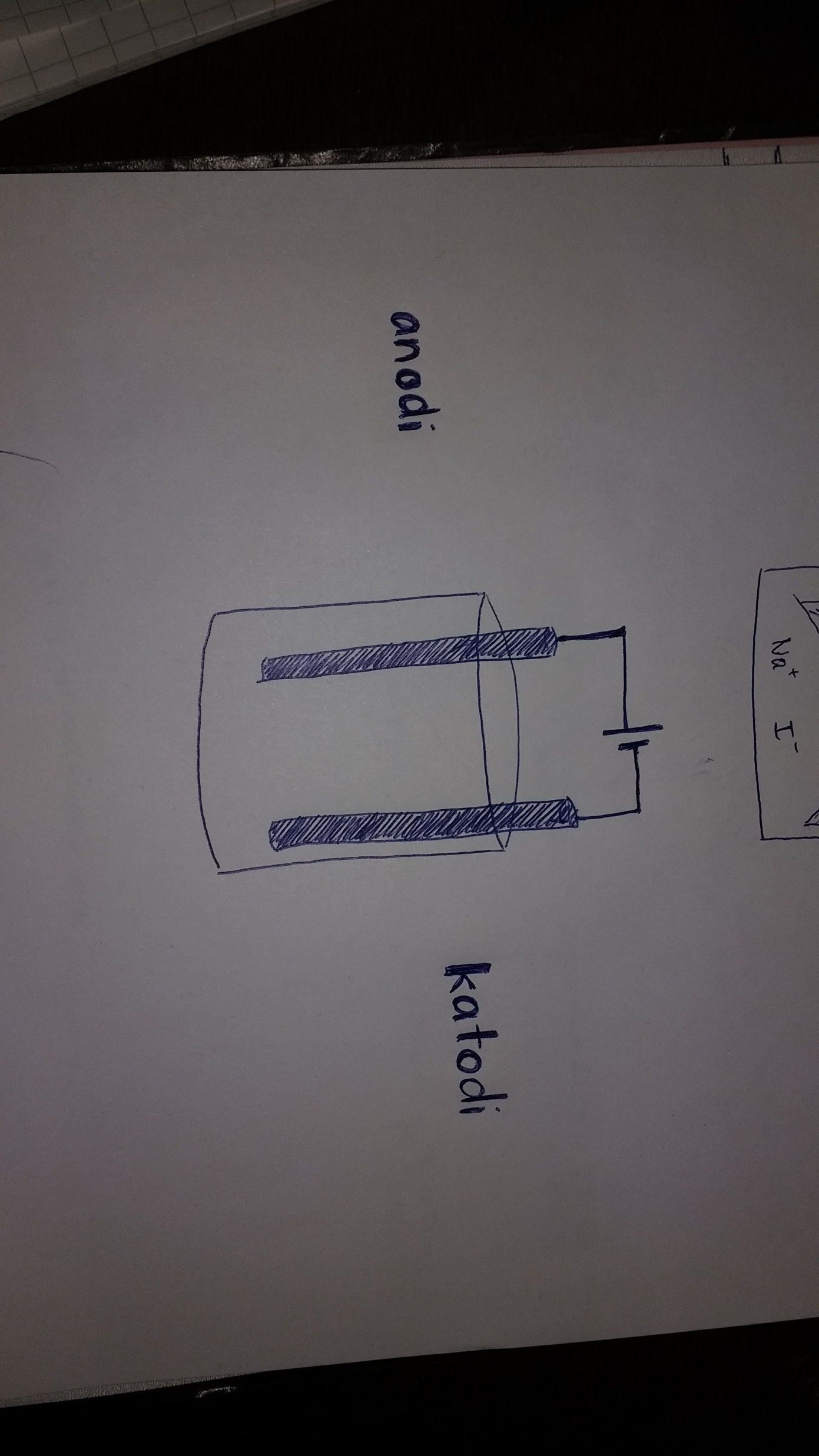 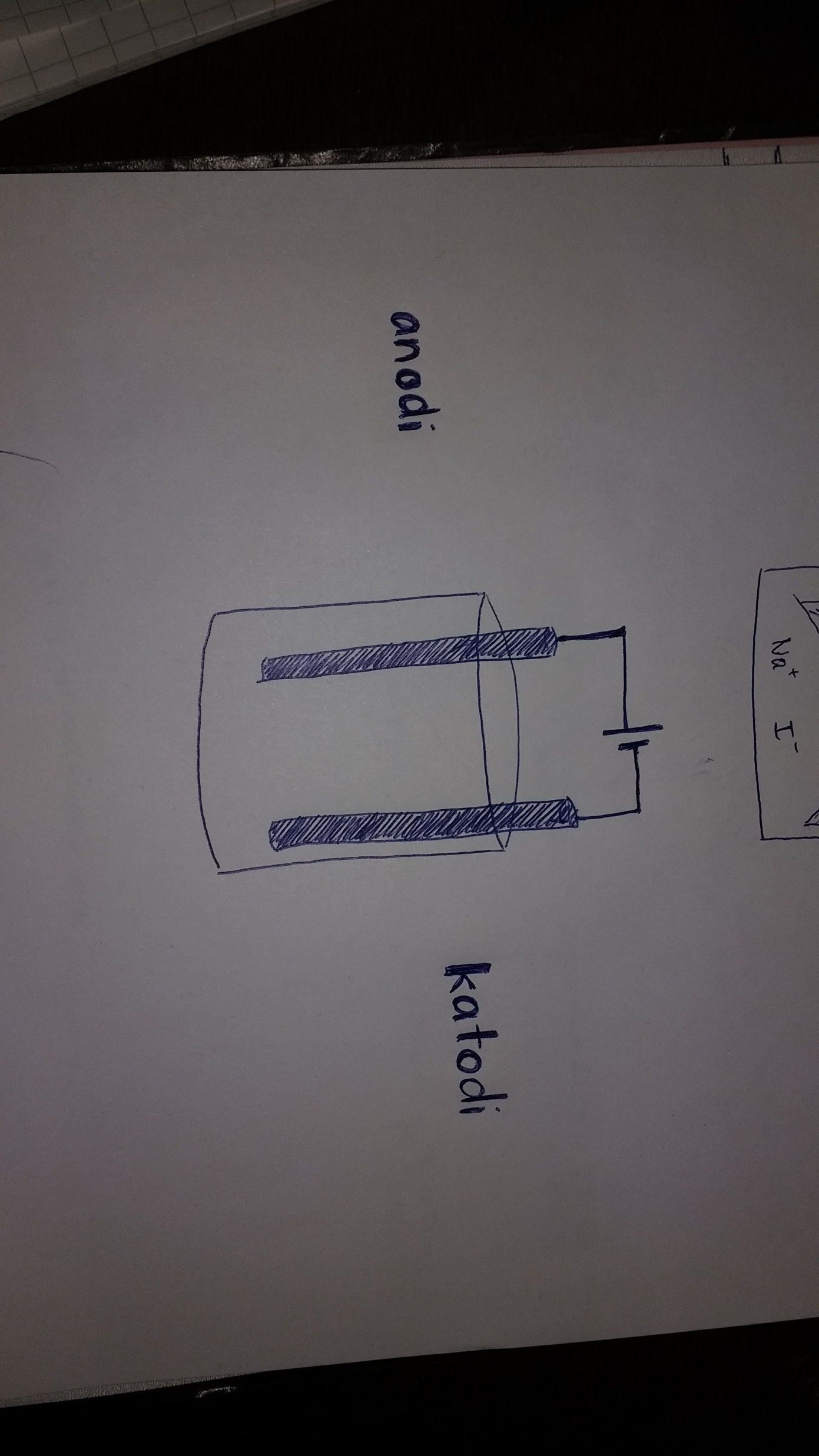 -
+
Sähköenergia muuttuu kemialliseksi energiaksi.
ELEKTROLYYSI #1
Sähkövirta pakottaa reagoimaan
Elektrolyysi
- Elektrolyysissä sähkövirta varastoituu kemialliseksi energiaksi.
- Hapettumis-pelkistymisreaktio on pakotettu.
- Molemmat elektrodit passiivisia (platina, grafiitti) tai anodina on aktiivinen elektrodi.

Mitä hyötyä?
- Alkuaineiden valmistus (Esim. Cl2 (g))
- Metallien puhdistus (Esim. Cu)
- Metallien valmistus almistus (Esim. Al)
- Esineiden pinnoitus metalleilla.
Esimerkki 1(Elektrodi)reaktiot: suolan vesiliuos NaI (aq)
Liuoksessa on Na+-ioneja, I--ioneja ja H2O-molekyylejä.

Mitä hapetus-pelkistysreaktioita elektrolyysissä voisi tapahtua?
Esimerkki 1(Elektrodi)reaktiot: suolan vesiliuos NaI (aq)
Olomuodot?
Kertoimet?
(Elektrodi)reaktiot: NaI (aq)
(Elektrodi)reaktiot: NaI (aq)
Hapettuminen
Pelkistyminen
Minkä alkuaineen hapetusluku muuttuu?
Kokeellinen työ: ruokasuolan vesiliuoksen elektrolyysi
Reagenssit
1 M ja 0,001 M Ruokasuolaliuokset
Akkuvesi
Fenoliftaleiini
- Jokainen ryhmä tarvitsee 2 dl kumpaakin liuosta. Paljonko kumpaakin liuosta tarvitaan koko ryhmälle?
- Miten valmistaisit liuokset?


https://ouluma.fi/wp-content/uploads/2010/06/Elektrolyysi.pdf
Kokeellinen työ: ruokasuolan vesiliuoksen elektrolyysi
- Kirjoita kaikki mahdolliset reaktiot ja niiden normaalipotentiaalit.
- Minkä reaktioiden uskot tapahtuvan normaalipotentiaalien perusteella?
- Kokeile ja tee havaintoja!

- Piirrä koejärjestelystä kuva vihkoon. (Mallikoejärjestely pöydällä)
- Mitä havaitset elektrodeilla työn aikana? Kirjoita havaintosi ylös!


https://ouluma.fi/wp-content/uploads/2010/06/Elektrolyysi.pdf
Työn tulokset ja pohdinta
Kotitehtävät
Kirjoita työn havainnot ja reaktiot vihkoon. 
S. 62  
Tehtävät 41, 42
Kokeellinen työ: ruokasuolan vesiliuoksen elektrolyysi
Työn tulokset ja pohdinta
- Havainnot?
- Mitä reaktioita elektrodeilla tapahtui?
- Ovatko havainnot ristiriidassa hypoteesin kanssa? Mistä tämä voisi johtua?
Kotitehtävät
S. 62 t. 41 ja 42 
- Kysyttävää?
Testi Socrativella
- Googleta Socrative ja kirjaudu painamalla Student login
https://www.google.fi/search?q=socrative&oq=socrati&aqs=chrome.0.69i59j0j69i60j69i57j69i60l2.1165j0j4&sourceid=chrome&ie=UTF-8
ELEKTROLYYSI #2
Tuotteiden määrän laskeminen
Esimerkki 2(Elektrodi)reaktiot: suolasulate NaCl (l)
Huom.! Ei NaCl (aq)
Mistä minne elektronit liikkuvat?

Missä ne otetaan vastaan ja 
täytyy siis tapahtua pelkistyminen?

Mitä ioneja ja molekyylejä liuoksessa on?
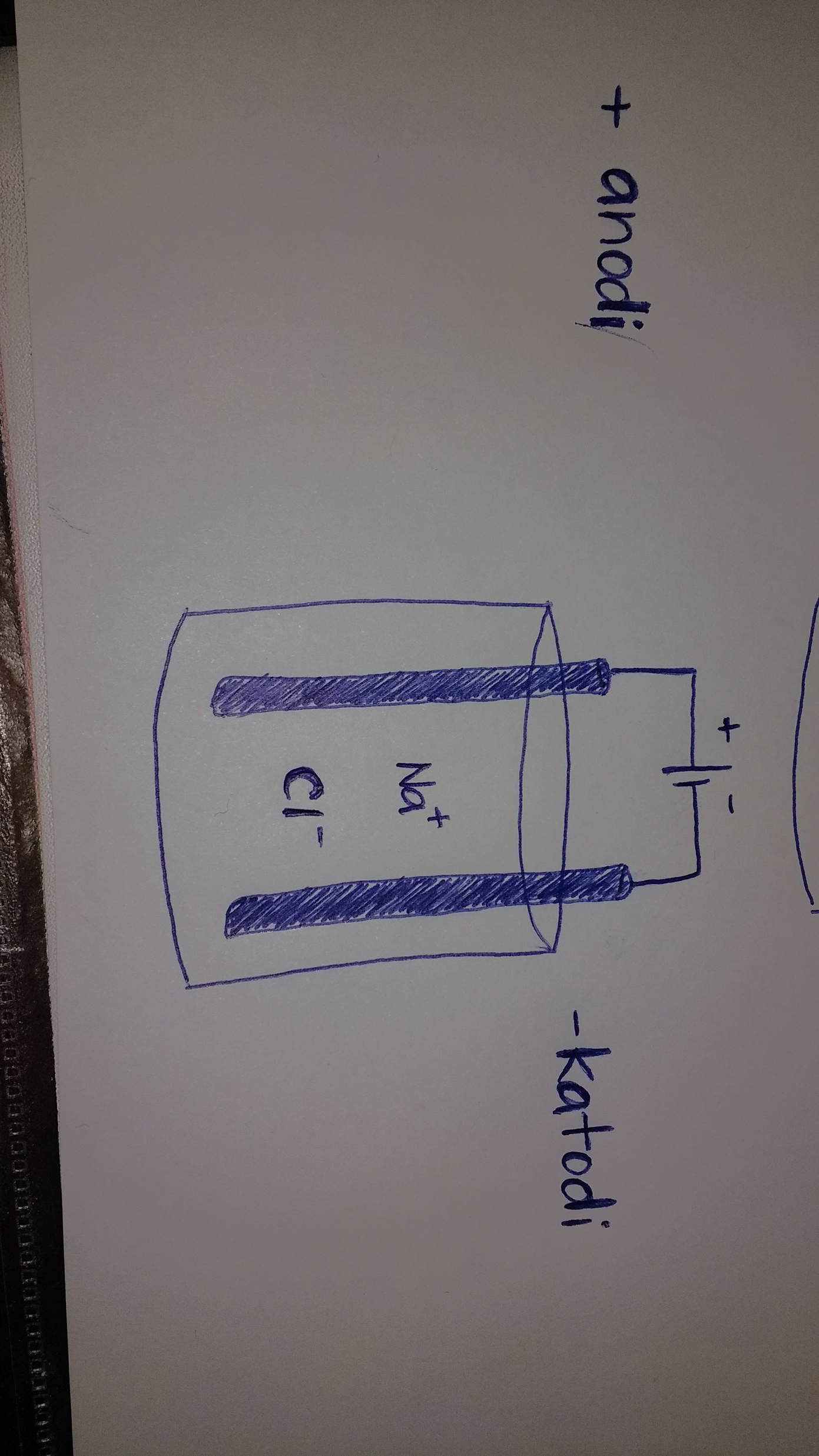 Sähköenergia muuttuu kemialliseksi energiaksi.
Kirjoita anodi- ja katodireaktiotMuista olomuodot ja tasapainotus
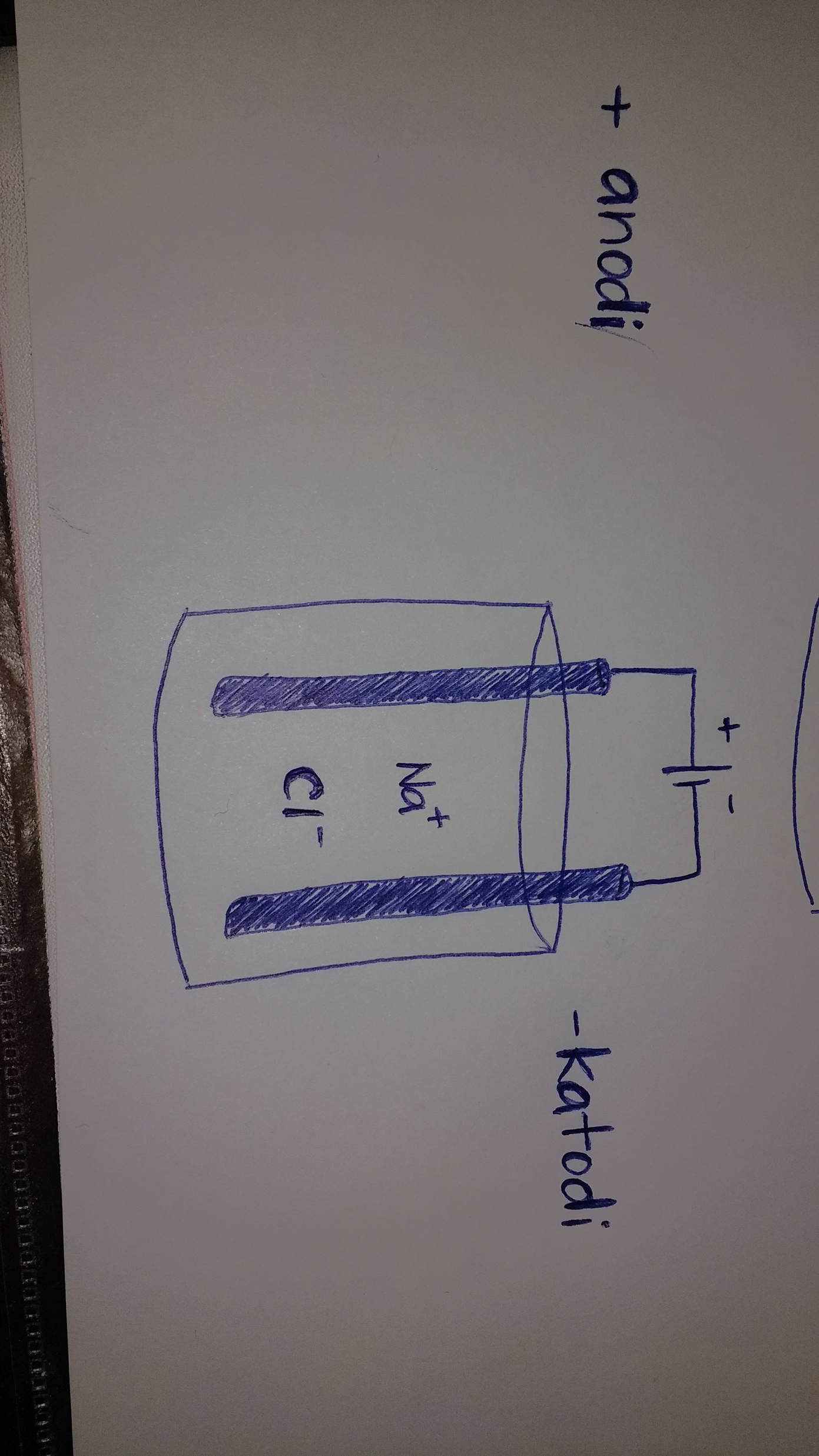 Sähköenergia muuttuu kemialliseksi energiaksi.
Natriumia saadaan n. 23 g
Kloorikaasun tilavuus on n. 12 L
Yksikkötarkastelu: https://en.wikipedia.org/wiki/Joule
Paljonko elektrolyysistä saadaan tuotteita?
Vedyn valmistus kesti 2,2 h
Kyseessä oli skandium Sc
Tehtäviä
- S. 63 
44 b
47
45
51
53
Läksyksi
- Vertaile galvaanista kennoa ja elektrolyysikennoa kirjallisesti kokonaisin lausein. Harjoittele tässä essee-tyylistä vastausta, ja muista käyttää esimerkkejä. Voit katsoa apua kirjan sivun 51 taulukosta.

- Tee yksi vapaasti valittava läksytehtävä kirjasta.

Lisätietoa elektrolyysistä:
Esimerkiksi kuparin puhdistus on näissä videoissa selitetty hyvin. Kirjan tehtävien 43 ja 53 voit harjoitella tätä aihetta. 
https://opetus.tv/kemia/ke4/elektrolyysi/
Galvaaninen kenno
Elektrolyysi-kenno
Hapettumis-pelkistymisreaktio on spontaani
Hapettumis-pelkistymisreaktio on pakotettu